Figure 3. Intra-IL infusion of cannabinoid agonists without light-alone trials reduces fear-potentiated startle. (A) ...
Cereb Cortex, Volume 19, Issue 1, January 2009, Pages 165–175, https://doi.org/10.1093/cercor/bhn075
The content of this slide may be subject to copyright: please see the slide notes for details.
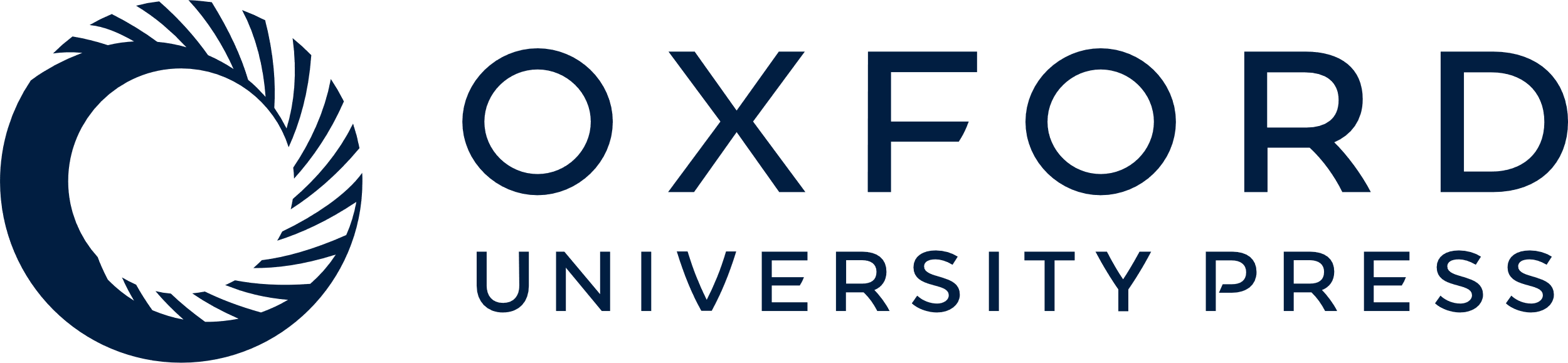 [Speaker Notes: Figure 3. Intra-IL infusion of cannabinoid agonists without light-alone trials reduces fear-potentiated startle. (A) Rats were conditioned and 24 h later received vehicle (n = 8) or different doses of cannabinoid agonist WIN (0.1, 1, and 10 μg, n = 7 in each group). Retention of memory was measured 24 h after drug application. *P < 0.05, ***P < 0.001 versus vehicle group. (B) Cannula tip placements for rats infused with vehicle (○), 0.1 μg WIN (•), 1 μg WIN (▴), and 10 μg WIN (★) in experiment A. (C) Twenty-four hours after conditioning, the rats received vehicle, cannabinoid agonist HU210 (1 μg, n = 5), AM251 (2 μg) + WIN (n = 5), AM251 + HU210 (n = 5), or AM251 only (n = 6). AM251 was administered 20–25 min before WIN (1 μg) or HU210. Retention of memory was measured 24 h after drug application. ***P < 0.001 versus vehicle group. (D) Cannula tip placements for rats infused with vehicle (○), HU210 (•), WIN + AM251 (▴), HU210 + AM251 (★), and AM251 only (▪) in experiment C.


Unless provided in the caption above, the following copyright applies to the content of this slide: © The Author 2008. Published by Oxford University Press. All rights reserved. For permissions, please e-mail: journals.permissions@oxfordjournals.org]